Měření hustoty, jednotky hustoty
Opakování – hmotnost převody
25g =			kg		3854g =		kg
47g =			kg		830g	 =		kg
1kg 50g =		kg		3kg 500g =		  g
5g 40mg		  g		9mg =	        g
Opakování – výpočet objemu
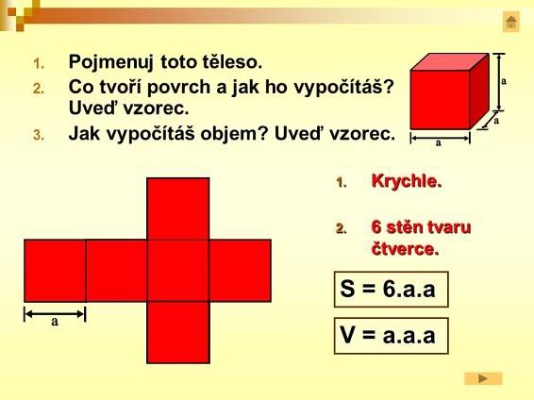 Opakování z matematiky:

Objem krychle:


Objem kvádru:
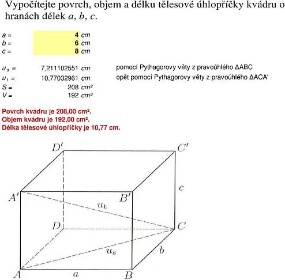 Opakování 31/1
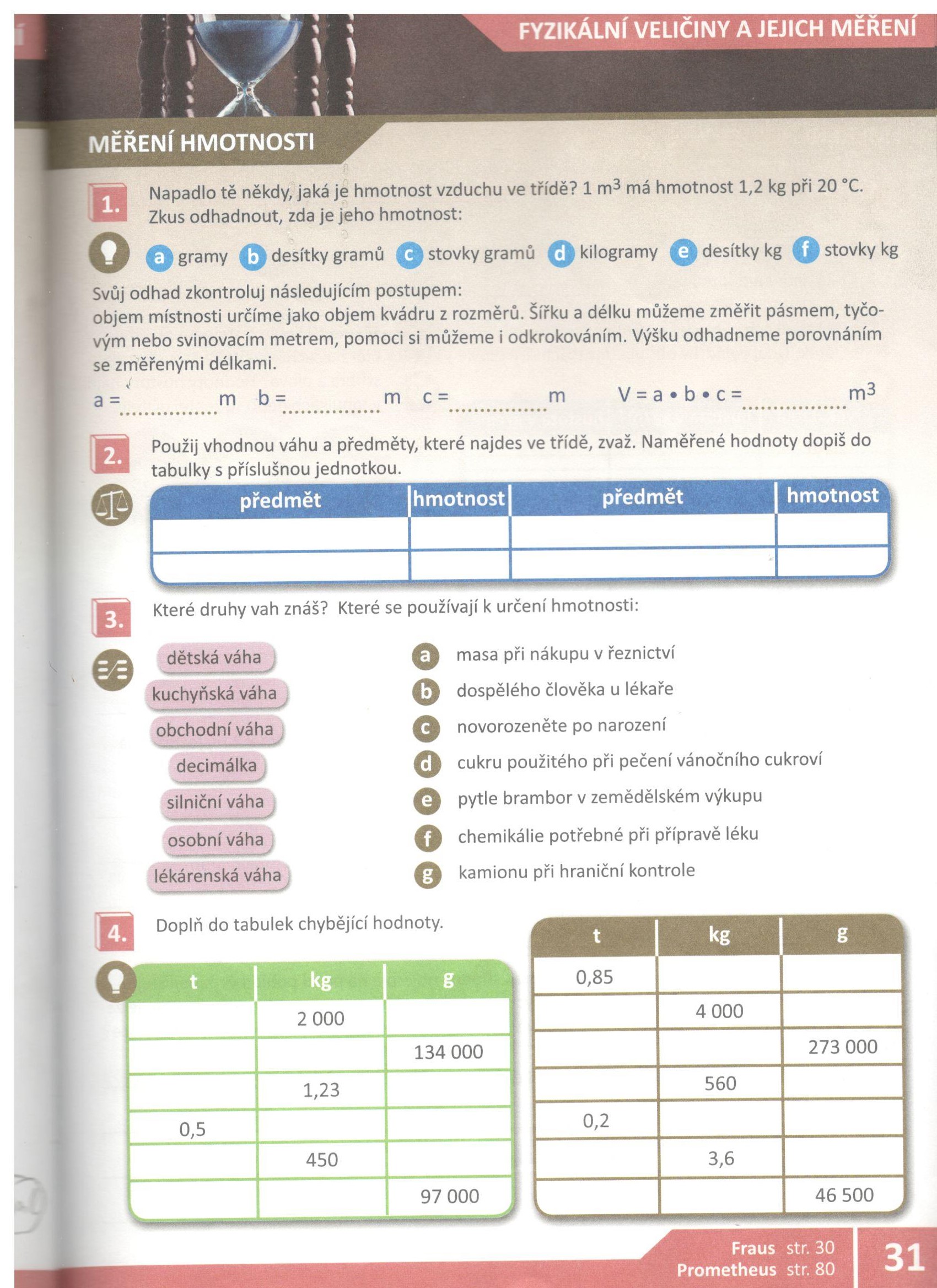 Hustota látky
Hustotu látky, vypočítáme tak, že hmotnost tělesa dělíme jeho objemem.
m – hmotnost tělesa
V – objem 
ϱ – (ró) – hustota

					
Značka jednotky g/cm³.
Postup výpočtu:
Jednotky hustoty
Hustotu lze také vypočítat v kylogramech na krychlový metr.

Přepočet:
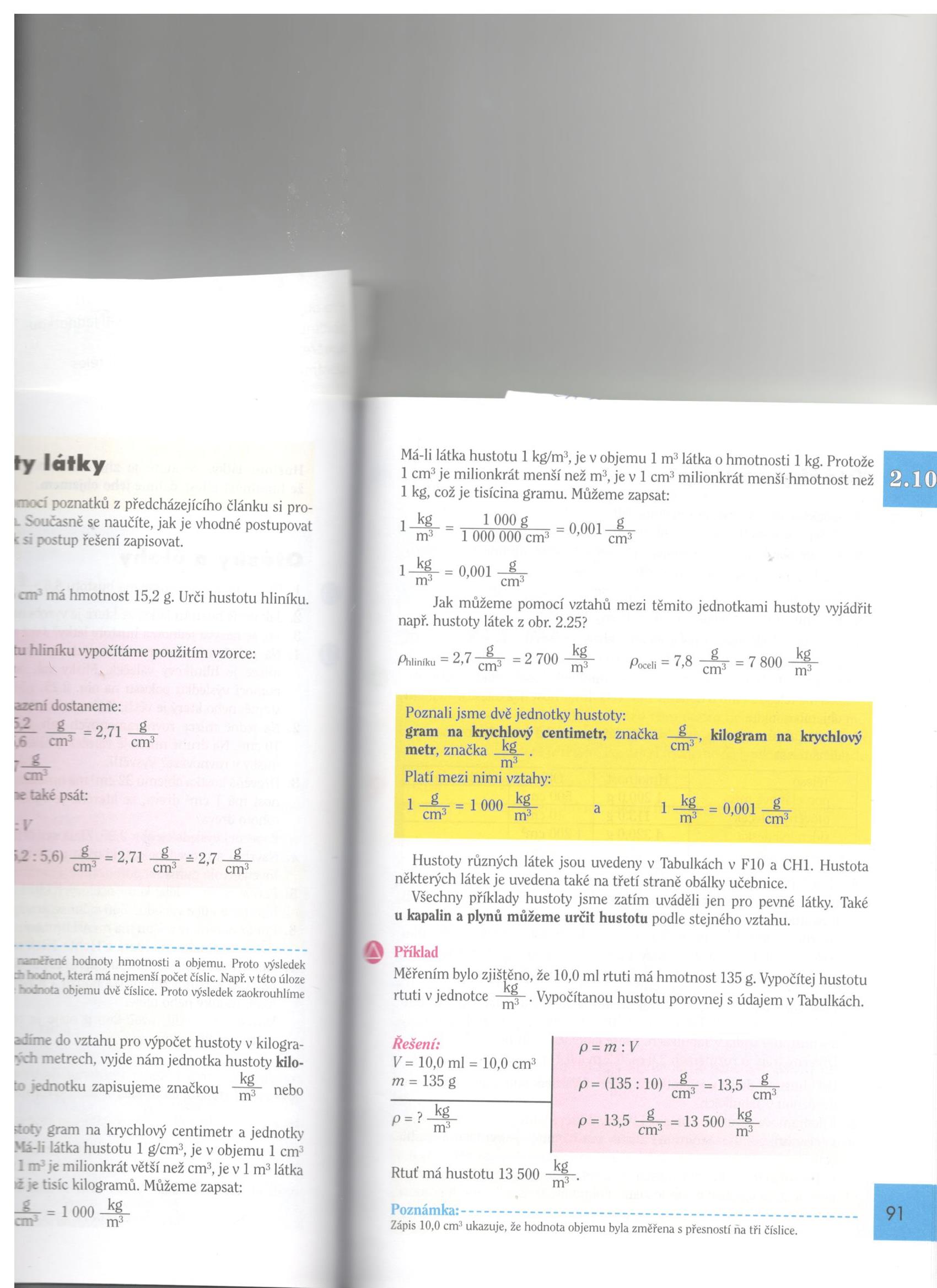 Složitější příklad krok po kroku
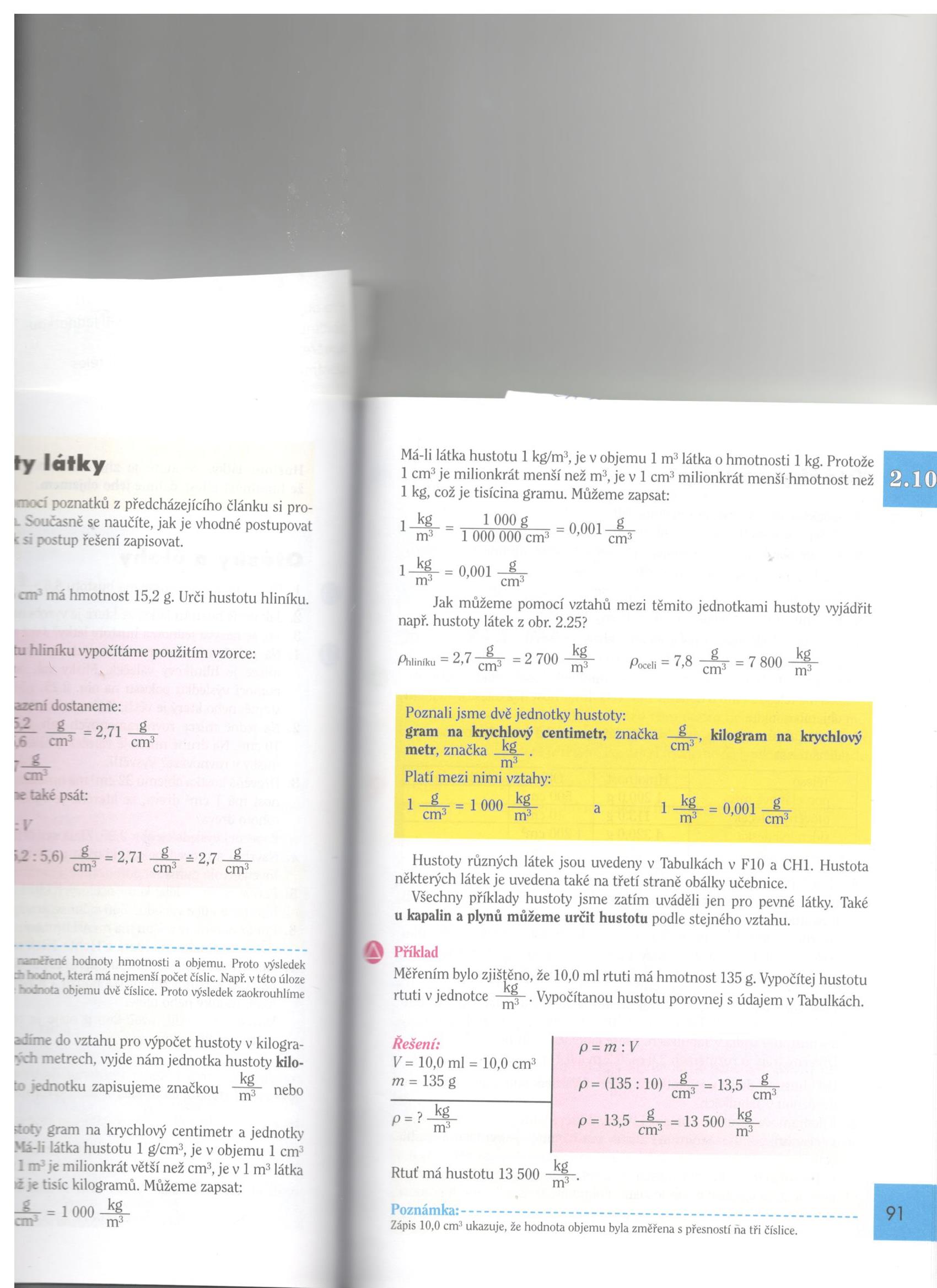 Zadání:


Krok 1 (Co víme?)
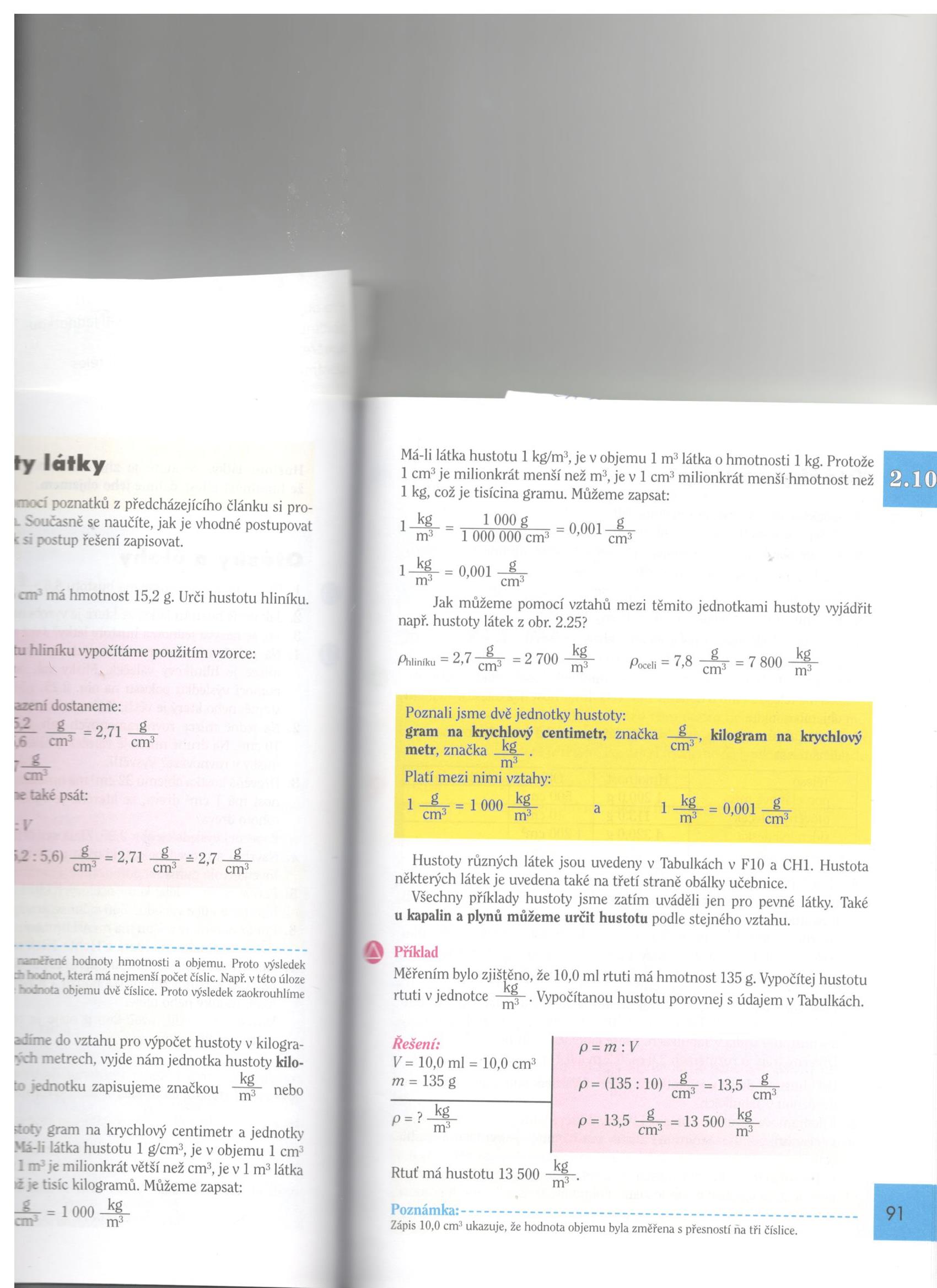 Krok 2




Krok 3 (převod jednotek)
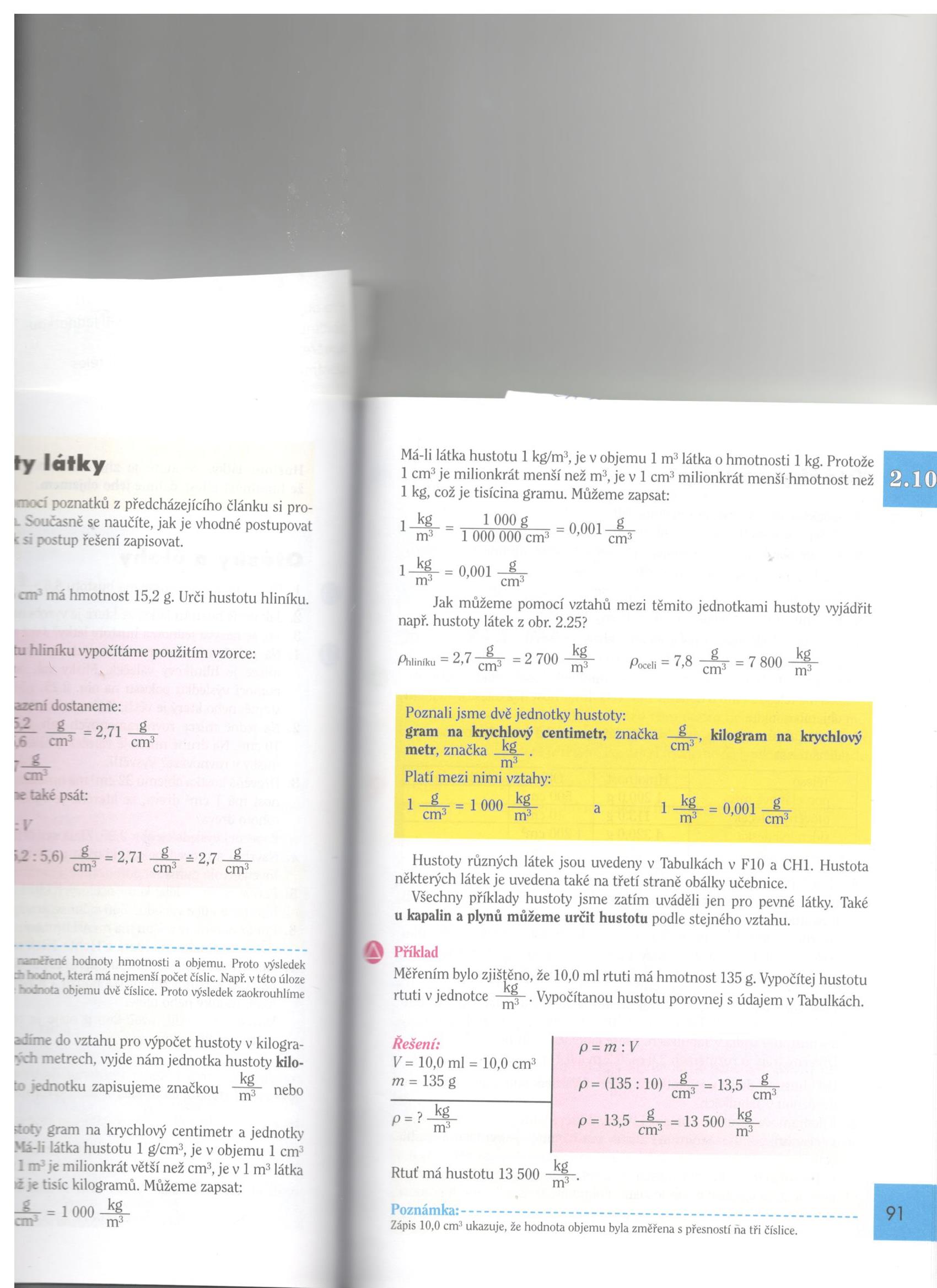 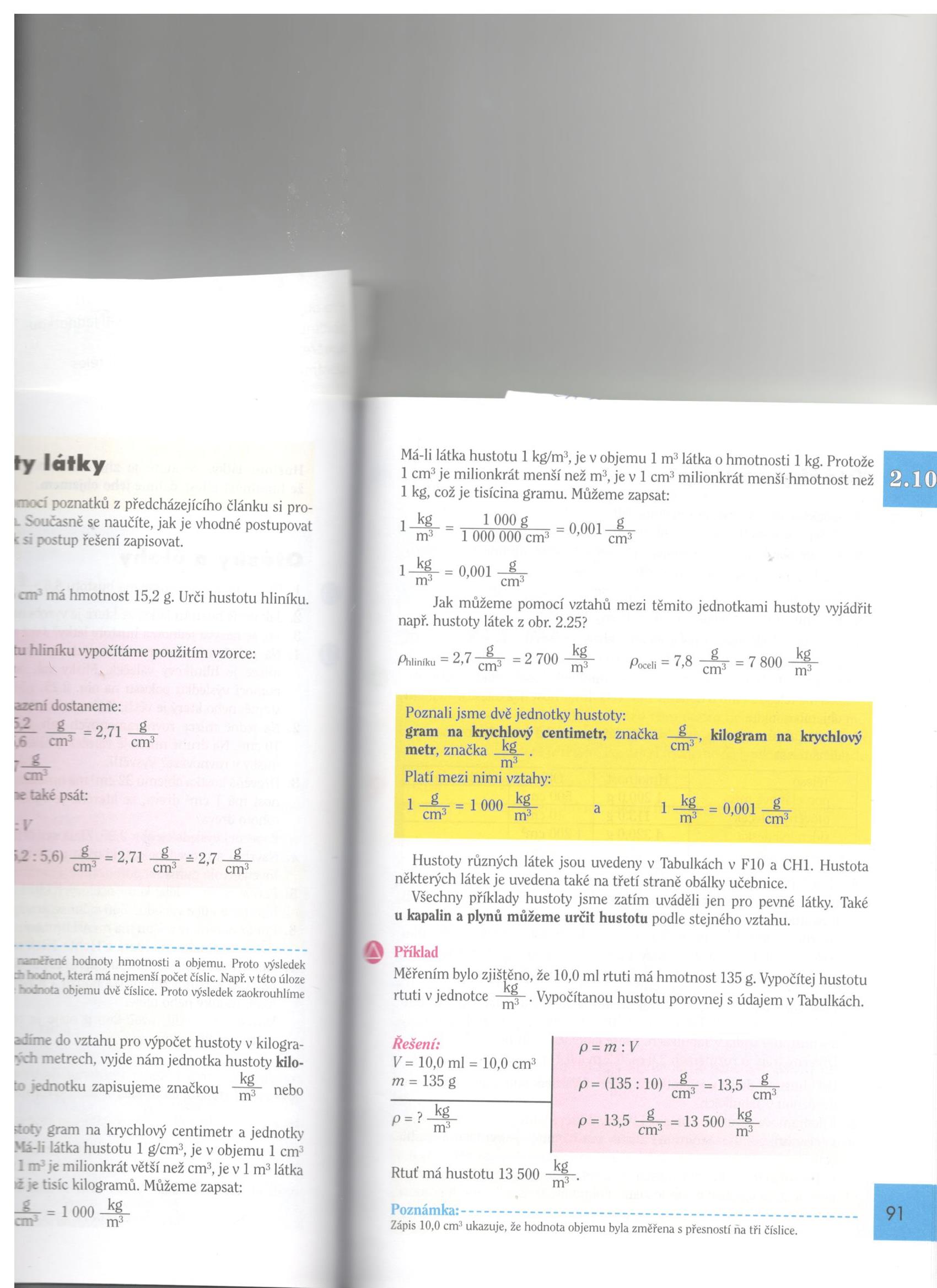 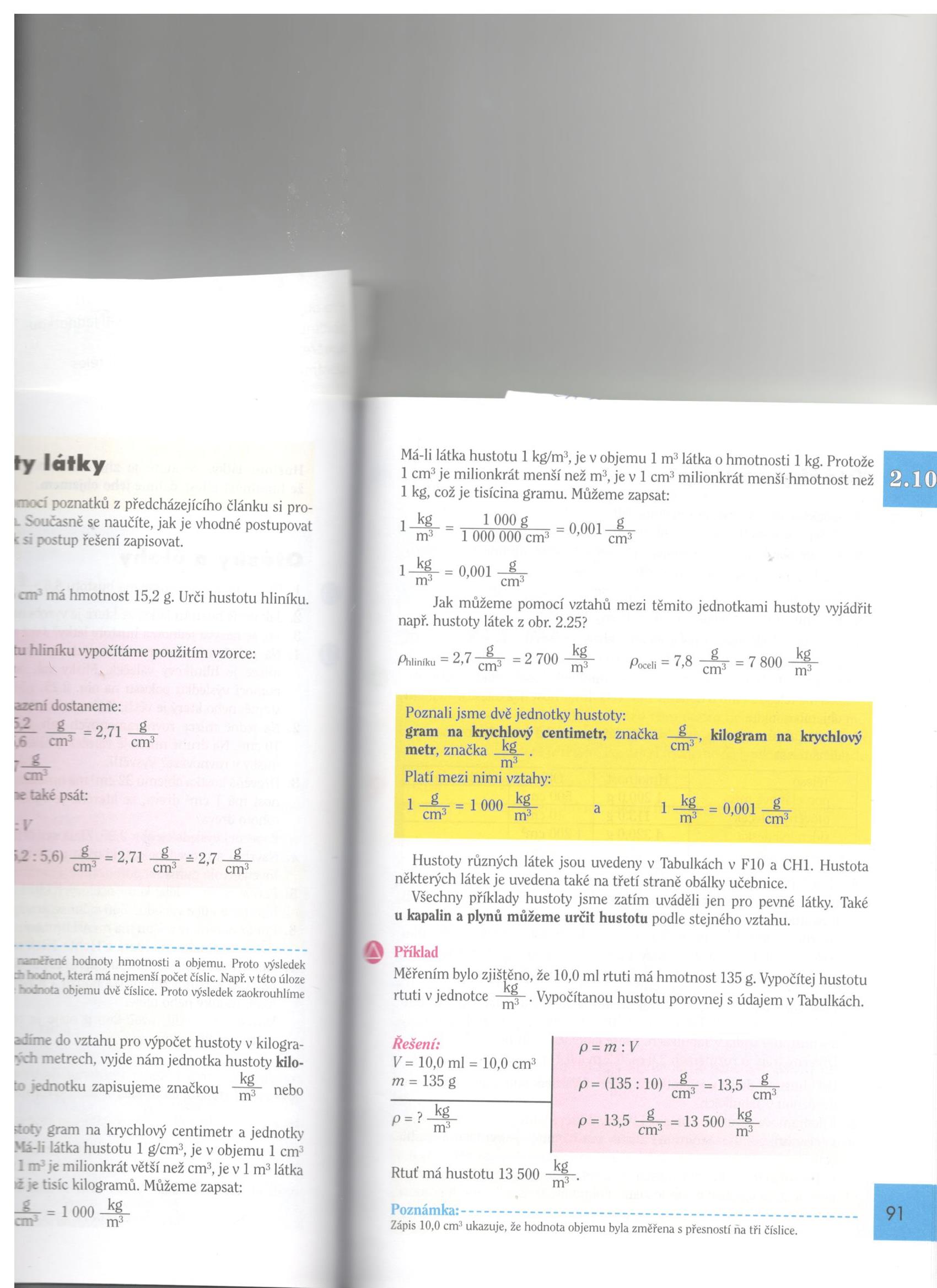 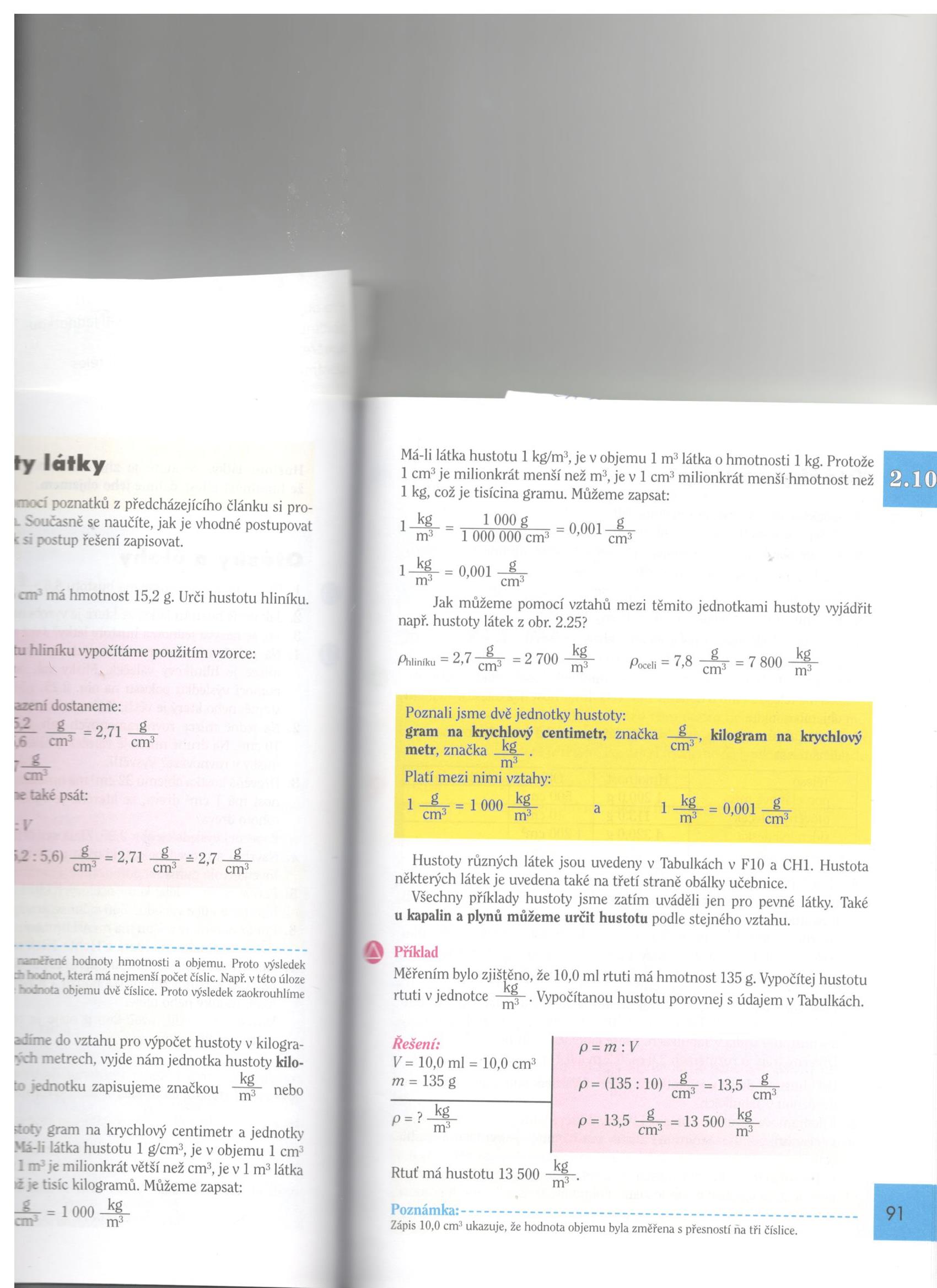 Výpočet hmotnosti
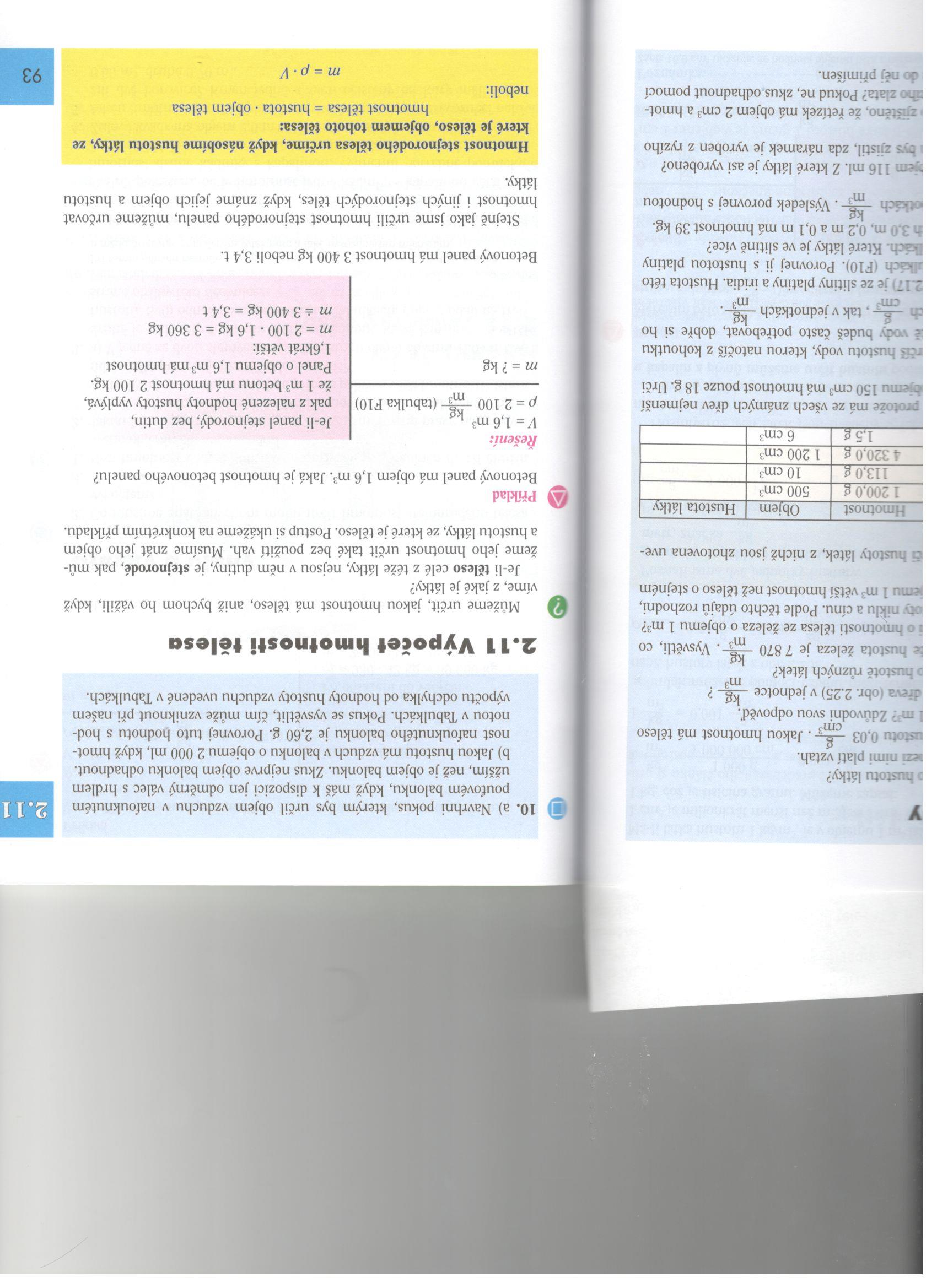 Vzorec:
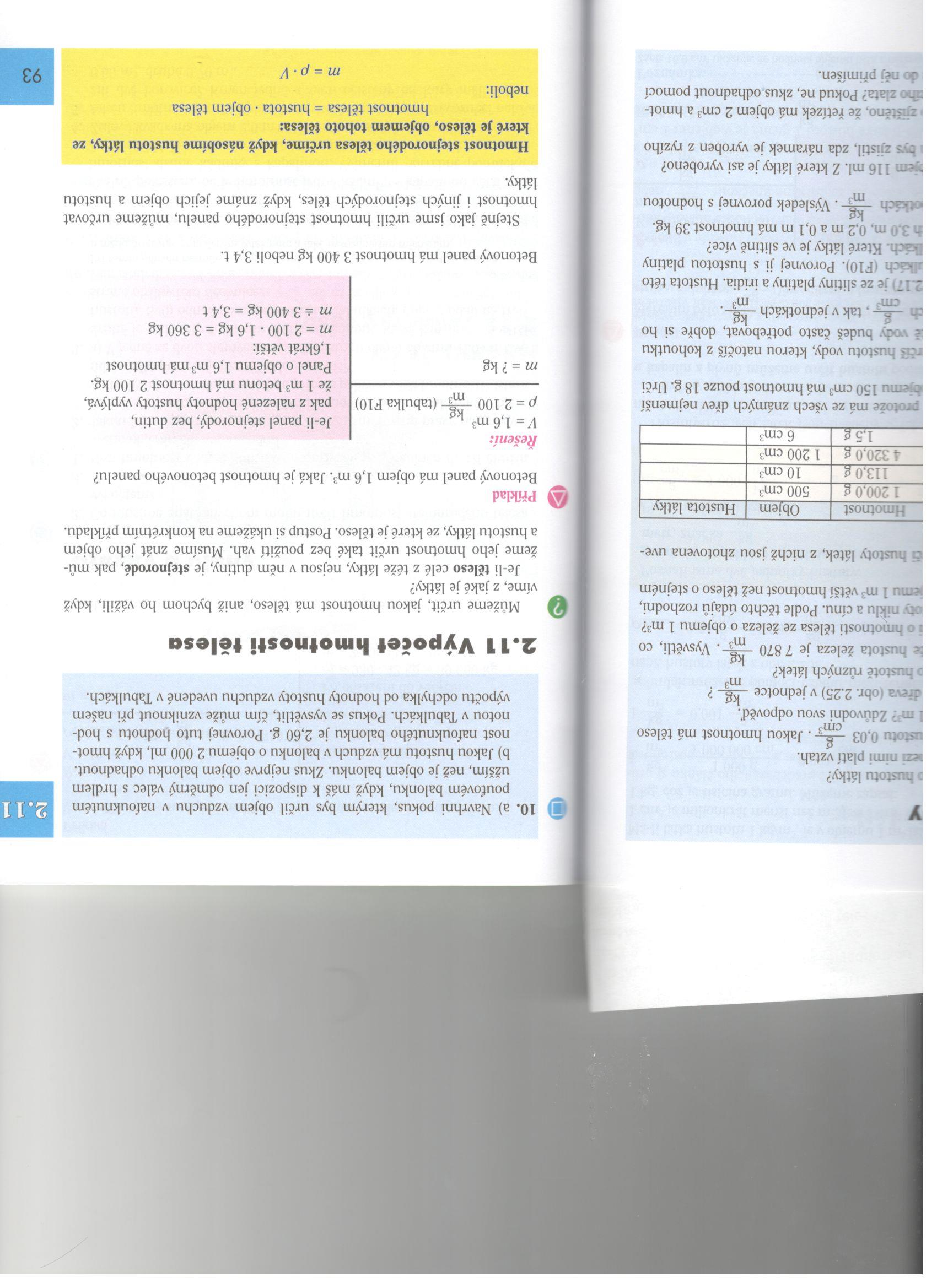 Literatura:
BĚLOUN, František a kol.Tabulky pro základní školy. Prometheus, 10.vyd. Praha: 2008, ISBN 878-80-7196-346-2

KOLÁŘOVÁ, Růžena – BOHUŇEK, Jiří. Fyzika pro 6.ročník základní školy. 2.vyd. Praha:2006, ISBN 80-7196-246-6, s. 80 - 94.
Hravá fyzika 6